Applied Linguistic and Material Developmentchapter 7: Vocabulary
By: Sheida Eskandari
Part one:What do we know about vocabulary?
The short answer is ‘quite a lot’.

We know that there is plenty of it,

Words behave differently from each other in some rule-governed way.
Some key aspects of vocabulary
Frequency:

The fact of being frequent does not necessarily make a word any easier to learn.

Rare words may prove easier to retain because of their salience.
Core/nuclear vocabulary
Carter offers a number of tests for ‘coreness’:
Syntactic substitution
Antonymity
Collocability
Extention
Superordinateness
Culture-free
Associationism
Neutral field of discourse
Neutral tenor of discourse
Specialist/non-specialist vocabulary
Nation (2008) divides vocabulary into high frequency words, academic words, technical words, and low frequency words.
Lexical sets
One way of grouping items of vocbulry is under semantic relationships.

 Hyponomy is a related concept.
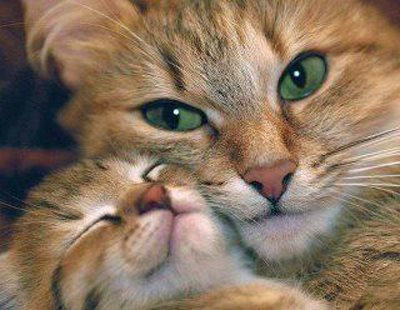 Varieties
Language has a tendency to develop varied forms.
These varieties emerge in response to geographical, historical, social, and occupational conditions.
Collocation and friends
Collocation means the likelihood of words occurring together.
for example: wide awake

Colligation refers to the same phenomenon as applied to grammatical words.
For example: a case of, a case in, a case which.

When such combinations become fossilized, or fixed, they are sometimes referred to as chunks or holophrastic elements or prefabs. For example: as a matter of fact.
Word formation
One important element of lexical knowledge concerns the inner structure of words.

Borrowing is the taking over of words from other languages, for example, English has borrowed alcohol from Arabic, piano from Italian, etc.The borrowed words are called loanwords.
Language change and new words
Many new words are created as new technologies or trends develop:
computers, motor cars, film and media, fashion, finance, environment, medicine, etc.

What is more interesting to the students of language are the typical processes used to create new words.
These typically are:
By borrowing from another language.for example: piano
By blending two words into one.for example: camcorder
By making new compounds.for example: laptop
By using prefixes suffixes.for example: unputdownable
By giving an old word a new meaning.for example: mouse
By adopting proper nouns.for example: Kleenex
By abbreviation.for example:mike
By changing a word from one part of speech to another.for example a noun to a verb:butter-to butter a toast
By occupying vacant spaces in the sound system.for example: spum(not a real word-yet)

By occupying vacant spaces in the morphological system.for example: googleable

By using acronyms.for example, AIDS
Synonymy and related issues
Synonymy and antonymy are slippery concepts.
Take the case of big/large.In many contexts they can be used interchangeably.But in many other cases there is no interchangeability.

The same issue arises with antonyms.
New insight from corpora research
There are clear differences between written and spoken language, including vocabulary and the way it is used.
Many words in spoken language function to create and maintain social relations.

Relexicalization occurs frequently.
Part two:What do we know about teaching of the vocabulary
The short answer is ‘not as much as we should like’.
There are complex issues involved which make definitive pronouncements problematic.some of these issues are:

How many words are there in English, who knows?
How many words does an educated Native Speaker ‘know’?
How many words does a second language (L2) learner need in order to read unsimplified material?
There are two main aspects to vocabulary
Static meanings:are the ones we learn on language courses and that we find codified in dictionaries.we can learn a great deal about words and how to use them in this way.However, once words are let loose in conversation or on the page, they start to take on a dynamic life of their own.
Implication for teaching vocabulary
We cannot teach all the words our students will encounter or need to use.
At least 25 percent of teaching time in class should be devoted to explicit formal instruction.
In order to ensure students meet words in context, we need to arrange activities in class.
Given that the class hours will never be enough to learn sufficient vocabulary, we need to help student help themselves outside class.
We need to encourage students to develop their personal relationship with words.
Procedures for teaching vocabulary: In-class activities, and Out-of-class activities.
1.Explicit instruction based on word structure and use.
Word formation
Prefixes/suffixes
Roots
New words
work with concordance lines
2.Activities which involve students in activity using the words.
Language games are a good example of this
Certain kinds of dictation
Retelling stories
Activities involve translation
Using dictionaries to generate class activities
Using drawing as a way of getting a ‘feel’ for meanings
3.Activities where vocabulary is used repeatedly as an incidental part of the process.

Extensive reading in class
Teacher reading aloud to the class
Performance
Creative writing
Out-of-class activities
Time for learning vocabularies in class is not enough therefore, students need to work on the language outside class

1.Extensive Reading
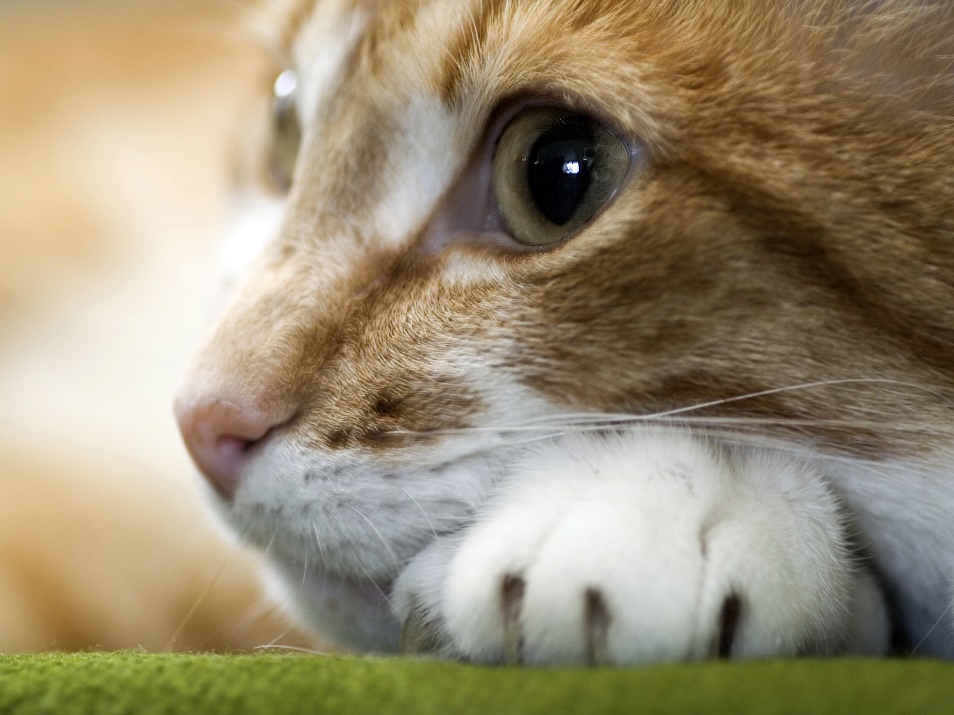 2.Creative writing

3.Learner Training
Orientation on the use of reference tools
Some orientation on useful websites and how to use them most effectively is desirable
Study and revision strategies
Notebooks and wordcards
General advice on noticing language is also useful
Conclusion
Vocabulay is important in learning a foreign language.
There is a lot of it, and it is structured in very complex ways.
Time for learning vocabularies in class is not enough therefore, students need to work on the language outside class.
There is a strong case for explicit vocabulary teaching in class.
5.There is a strong case for more personal, individual activities which can be done outside class.

6.Vocabulary teaching needs to focus on the most frequent items.

7.Vocabulary is best learned when students can be actively engaged in it.

8.There is no right way to learn vocabulary.
Thanks for your attention
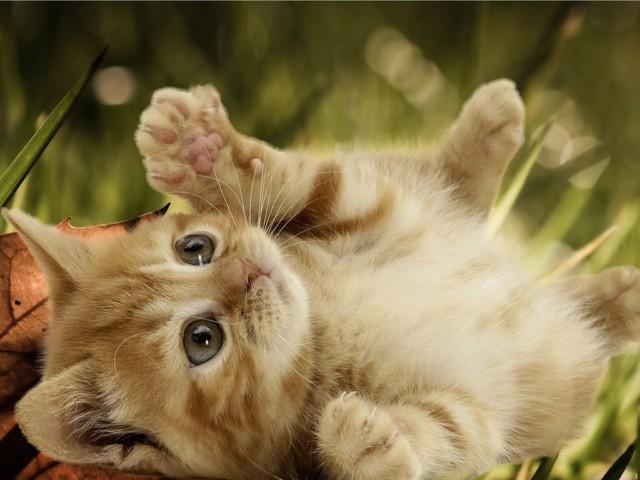